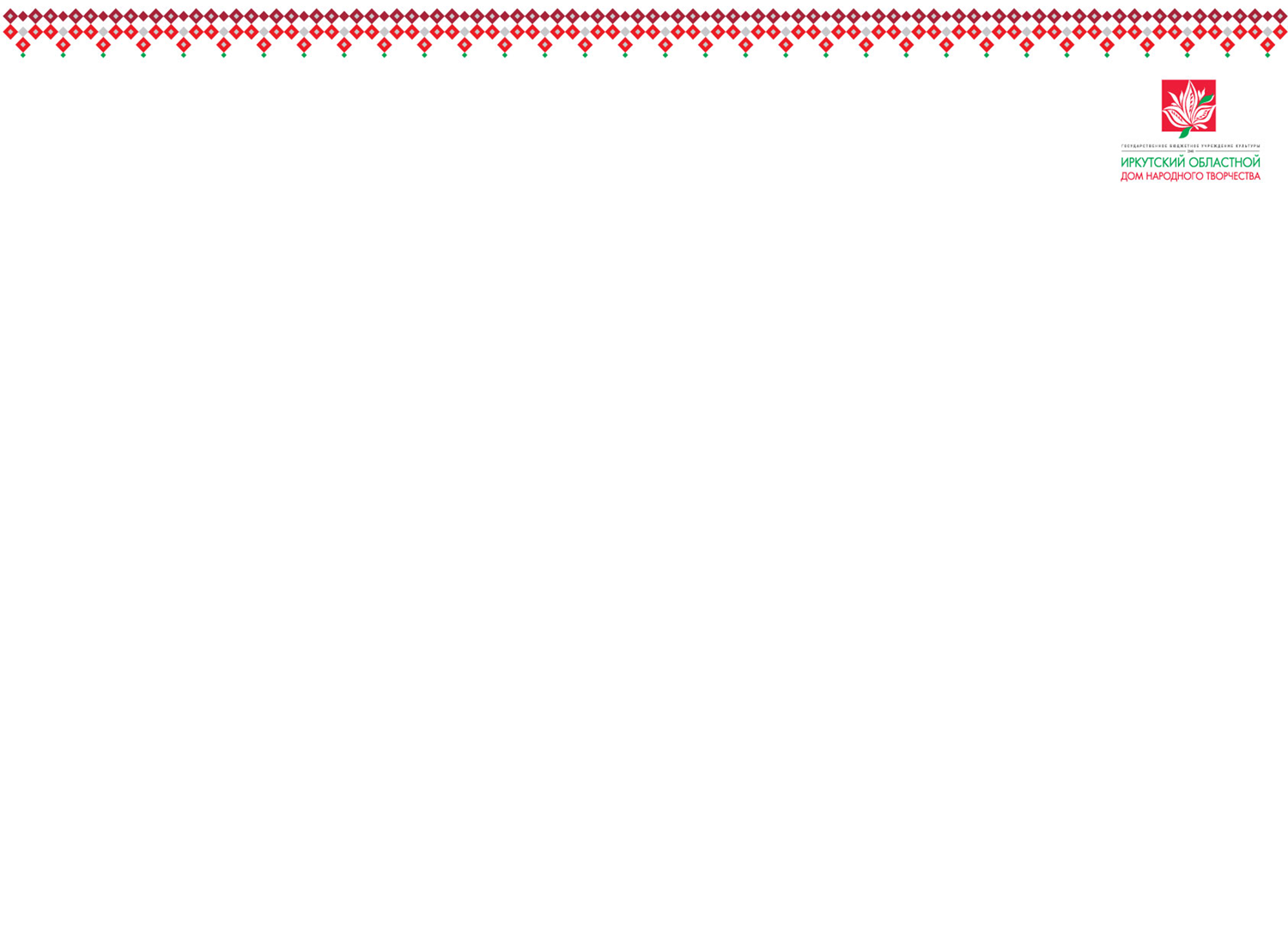 Формирование государственных (муниципальных) заданий культурно-досуговых учреждений
2022 год
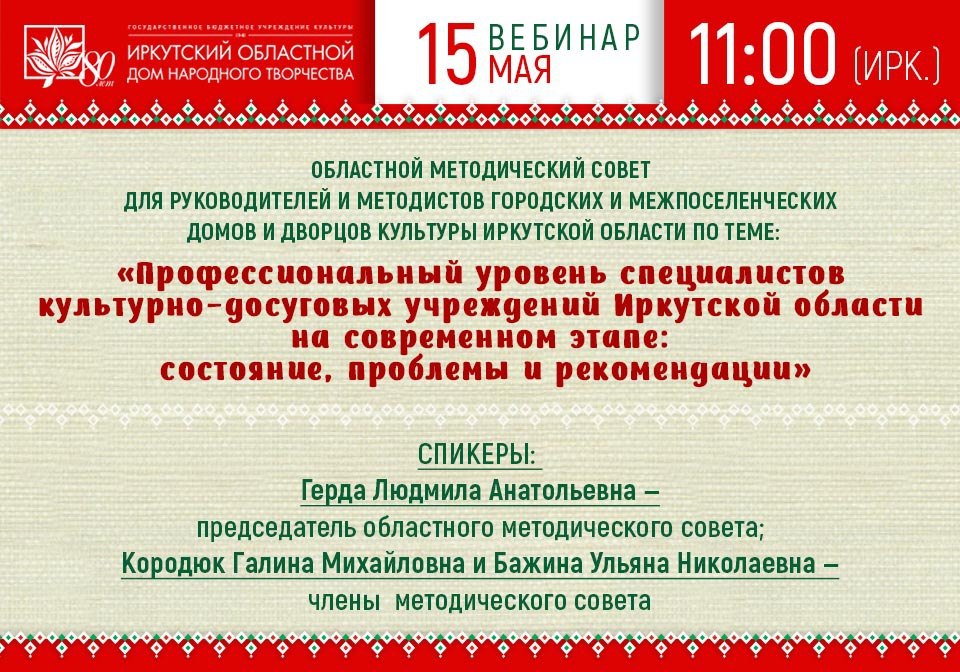 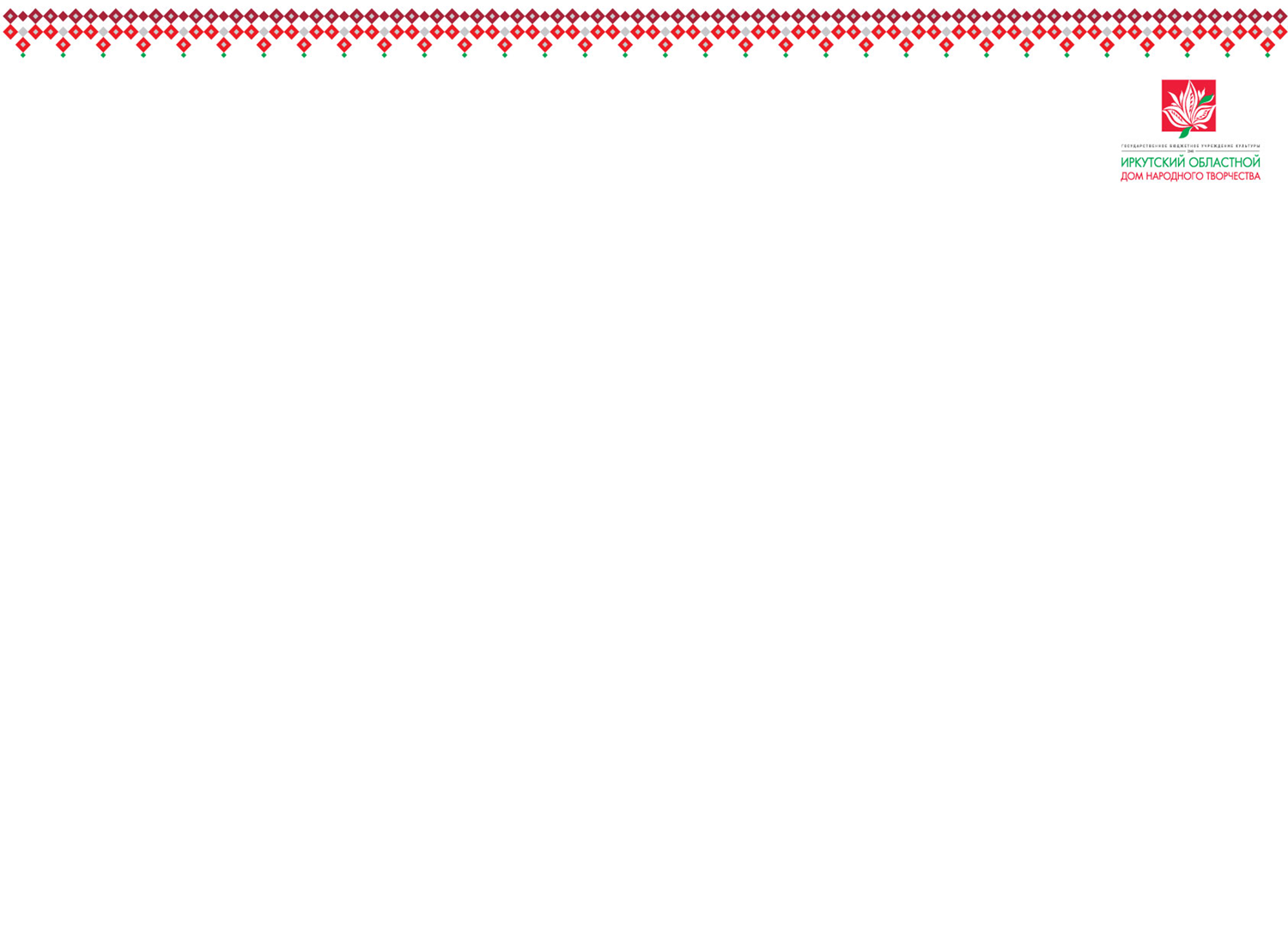 Перечни услуг и работ
Муниципальных перечней не бывает
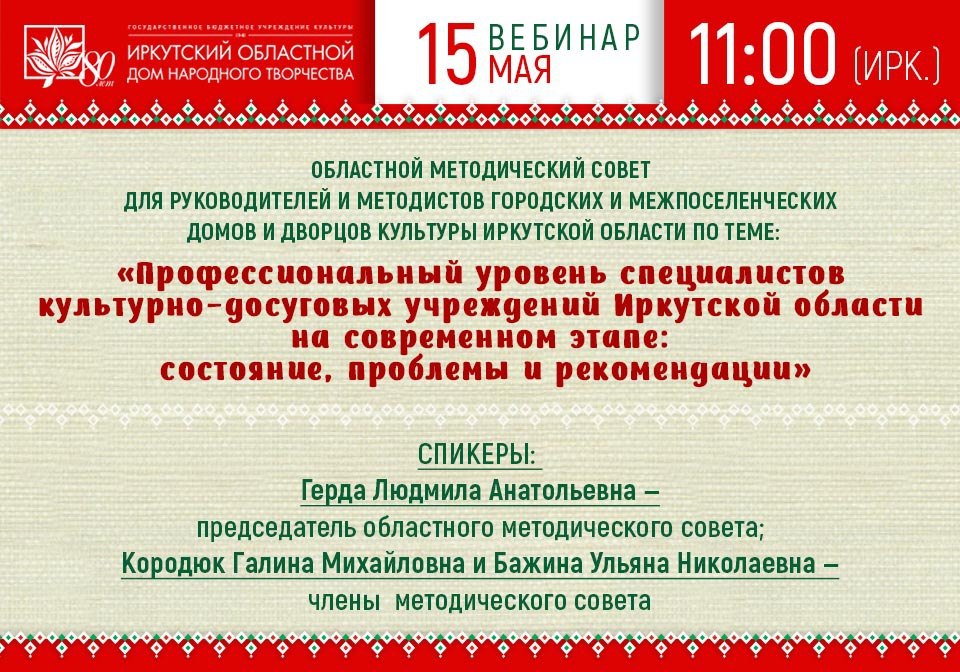 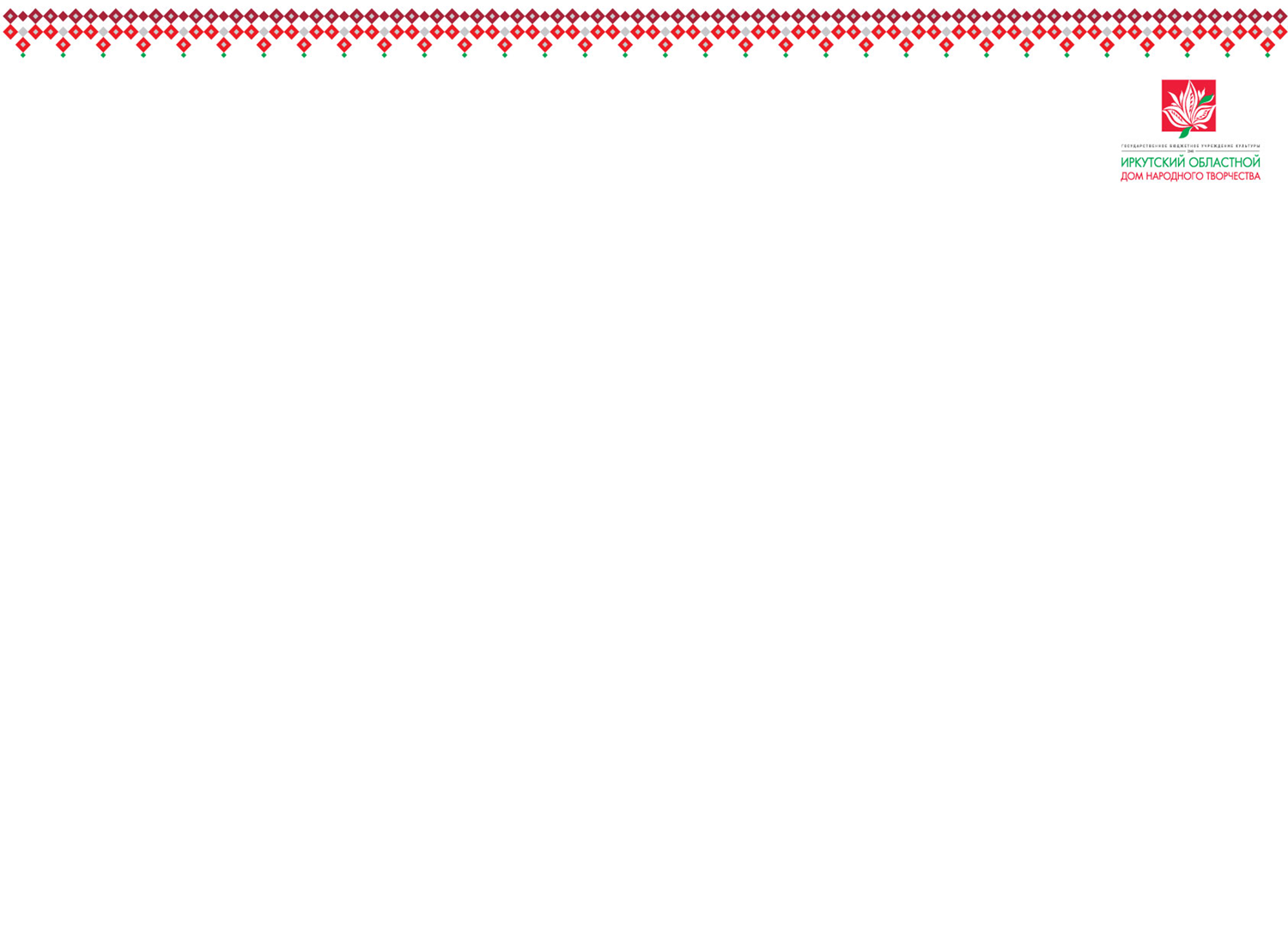 Основные правила работы с  перечнями
Услуга отличается от работы порядком финансирования: в основе финансирования услуги лежит норматив затрат, работы могут  финансироваться посметно, без определения норматива затрат (ч. 4 ст. 69.2 БК РФ).
Показатели объема для услуг являются обязательными, для работ могут быть выбраны только показатели качества (п. 31 Порядка формирования государственного задания, утв. постановлением Правительства ИО № 348-пп от 31.12.2010г.)
Все работы, включенные в региональный перечень, являются бесплатными. 
Услуги, включенные в общероссийский перечень, предусмотрены в платной и бесплатной формах
Нельзя поручать учреждениям проведение мероприятий, не совпадающих с наименованиями услуг/работ, включенных в задание
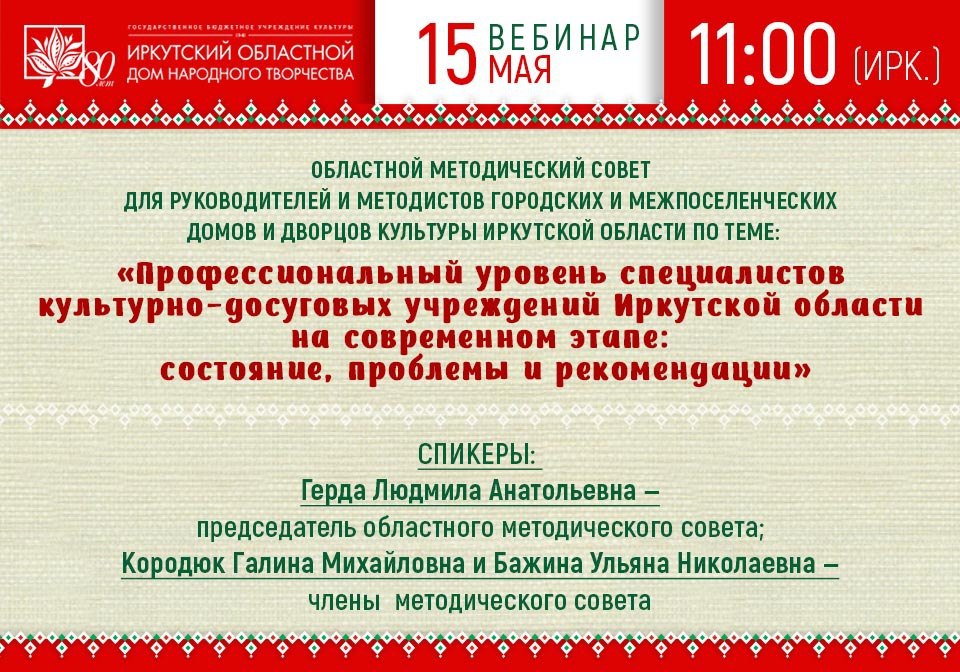 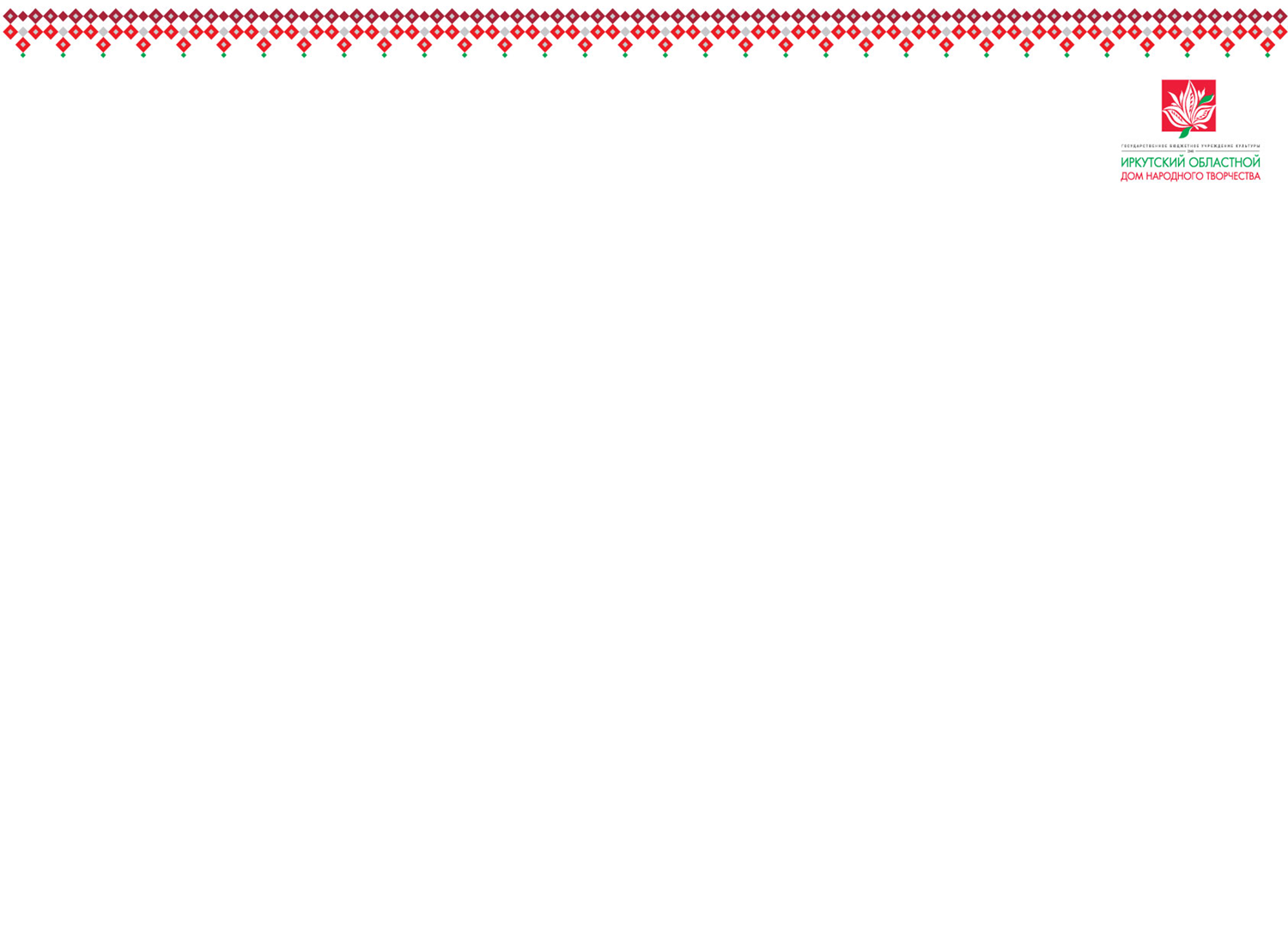 Часто используемые КДУ услуги Общероссийского перечня
Организация деятельности клубных формирований и формирований самодеятельного народного творчества
Показ кинофильмов/Публичный показ музейных предметов, музейных коллекций/Библиотечное, библиографическое и информационное обслуживание пользователей библиотеки
Показ (организация показа) концертных программ
Организация и проведение мероприятий (иной деятельности, в результате которой сохраняются, создаются, распространяются и осваиваются культурные ценности)
Распоряжение Министерства культуры РФ от 18 сентября 2009 г. N Р-6 "Об утверждении номенклатуры государственных и муниципальных услуг/работ, выполняемых организациями культурно-досугового типа Российской Федерации"
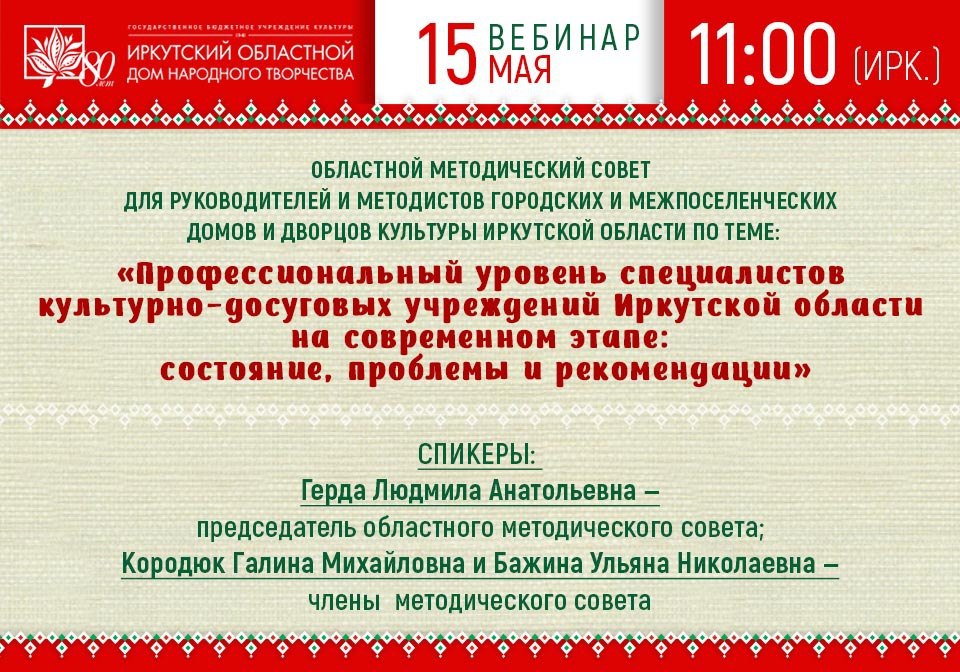 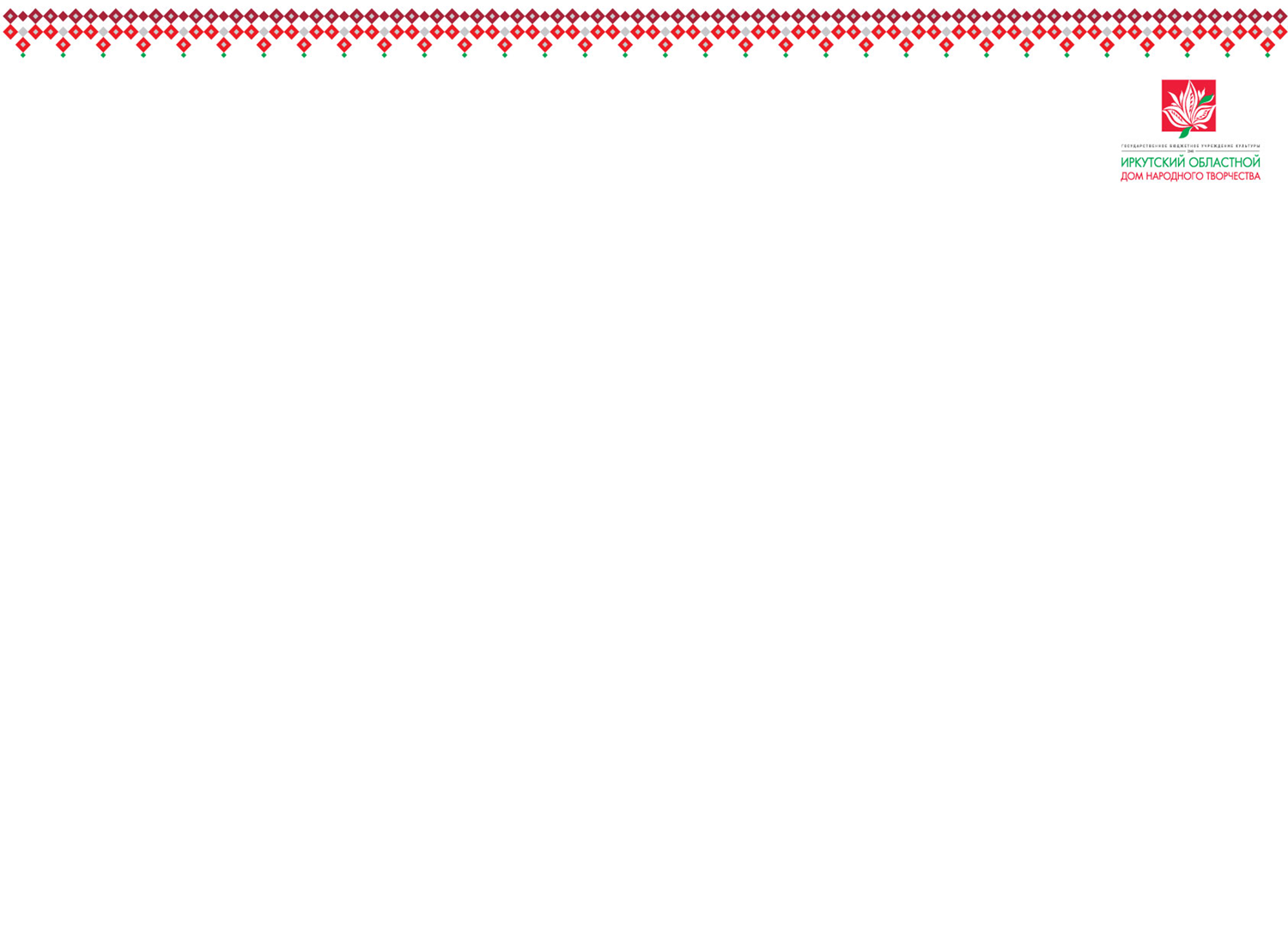 Часто используемые КДУ услуги Регионального перечня

Организация и проведение культурно-массовых мероприятий (мастер-класс)
Организация и проведение культурно-массовых мероприятий: Культурно-массовых  (иные зрелищные мероприятия)
Организация и проведение культурно-массовых мероприятий: Творческих (фестиваль, выставка, конкурс, смотр)
Организация и проведение культурно-массовых мероприятий: Методических (семинар, конференция)
Организация мероприятий (конкурсов, смотров, фестивалей, народных гуляний, праздников, выставок) (только для муниципальных образований Иркутской области)
Организация и проведение культурно-массовых мероприятий: творческие встречи
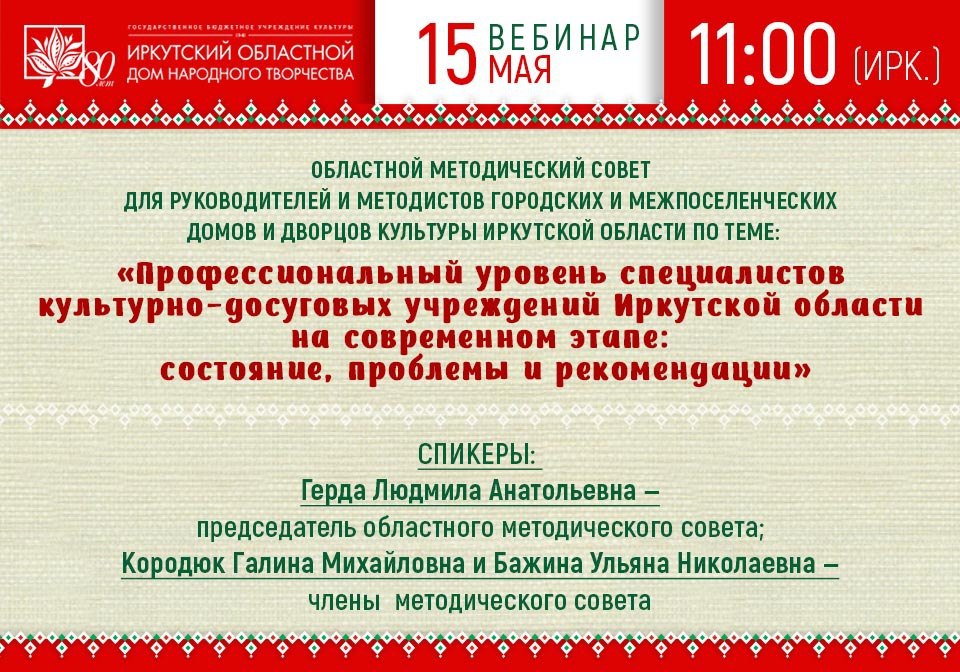 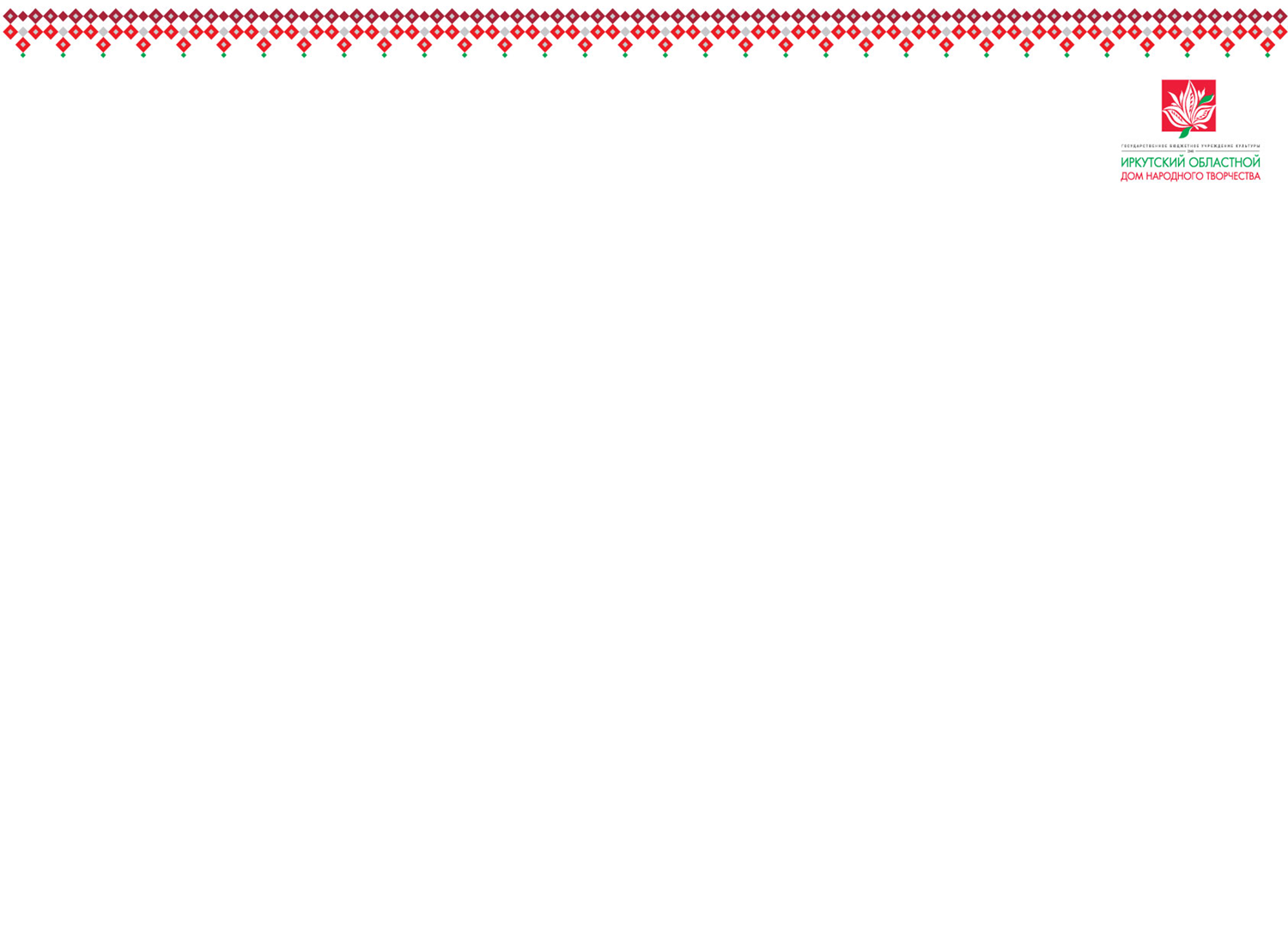 Муниципальное задание 2022 года 
Общероссийский базовый (отраслевой) перечень государственных и муниципальных услуг
Региональный перечень государственных (муниципальных) услуг и работ
Сайт https://bus.gov.ru/servicesNew 
отошлет Вас к сайту http://budget.gov.ru/
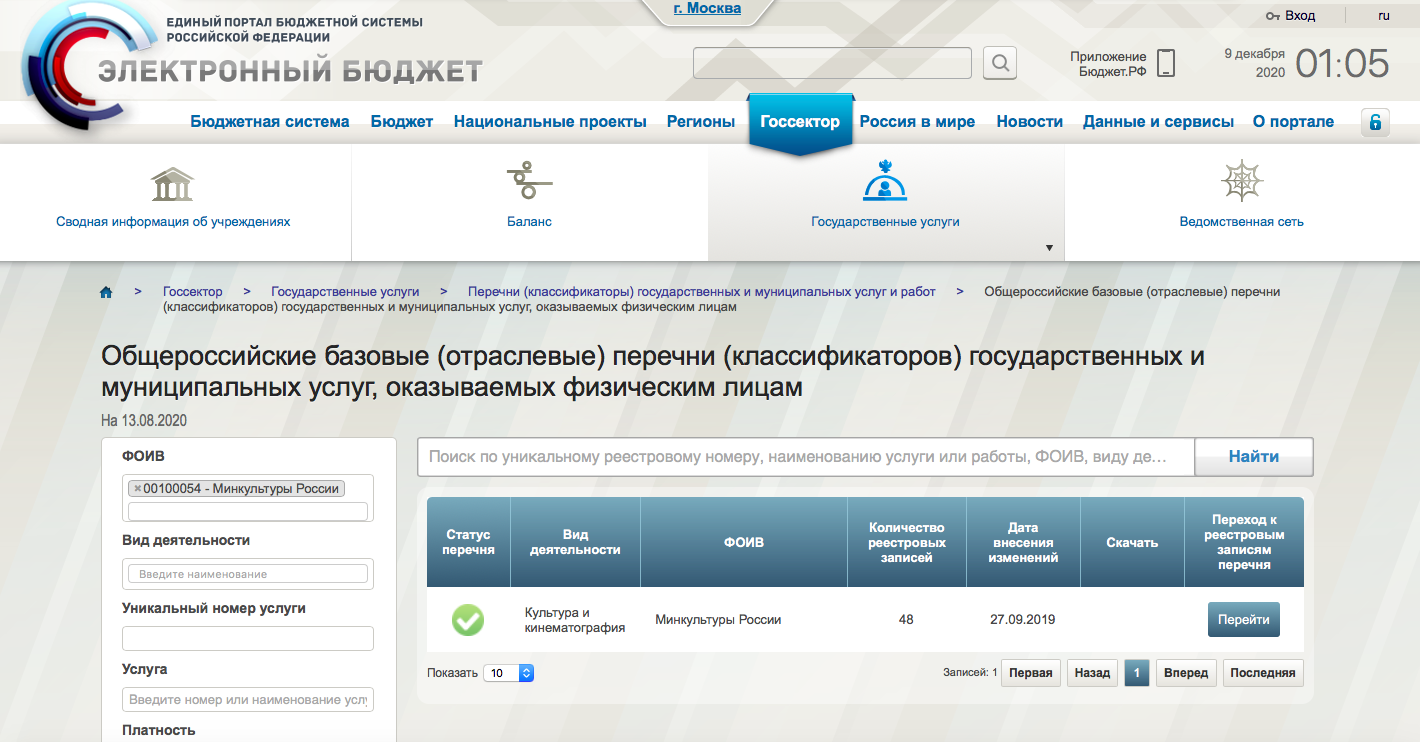 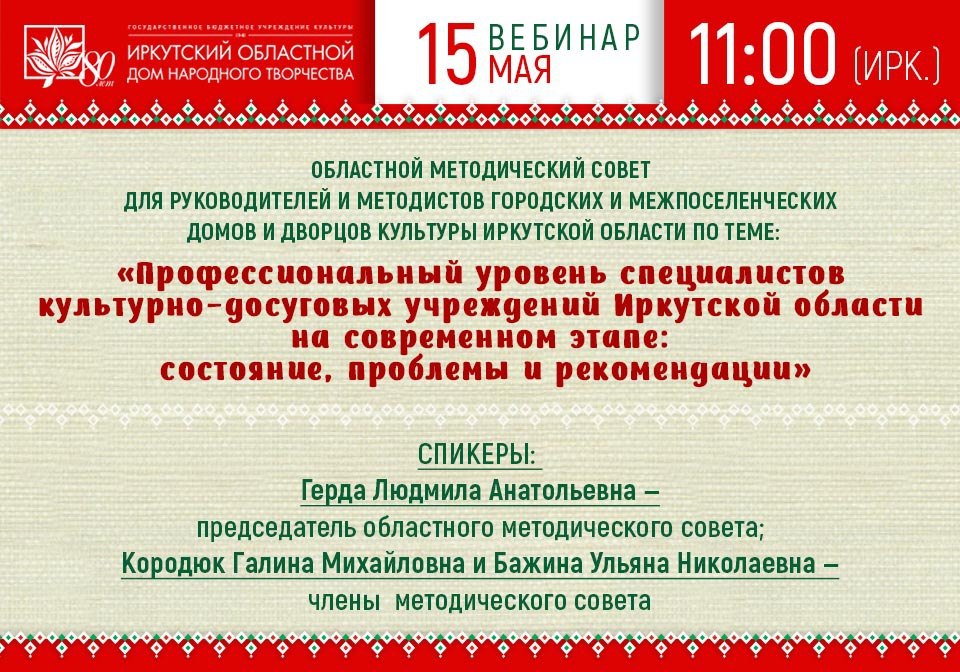 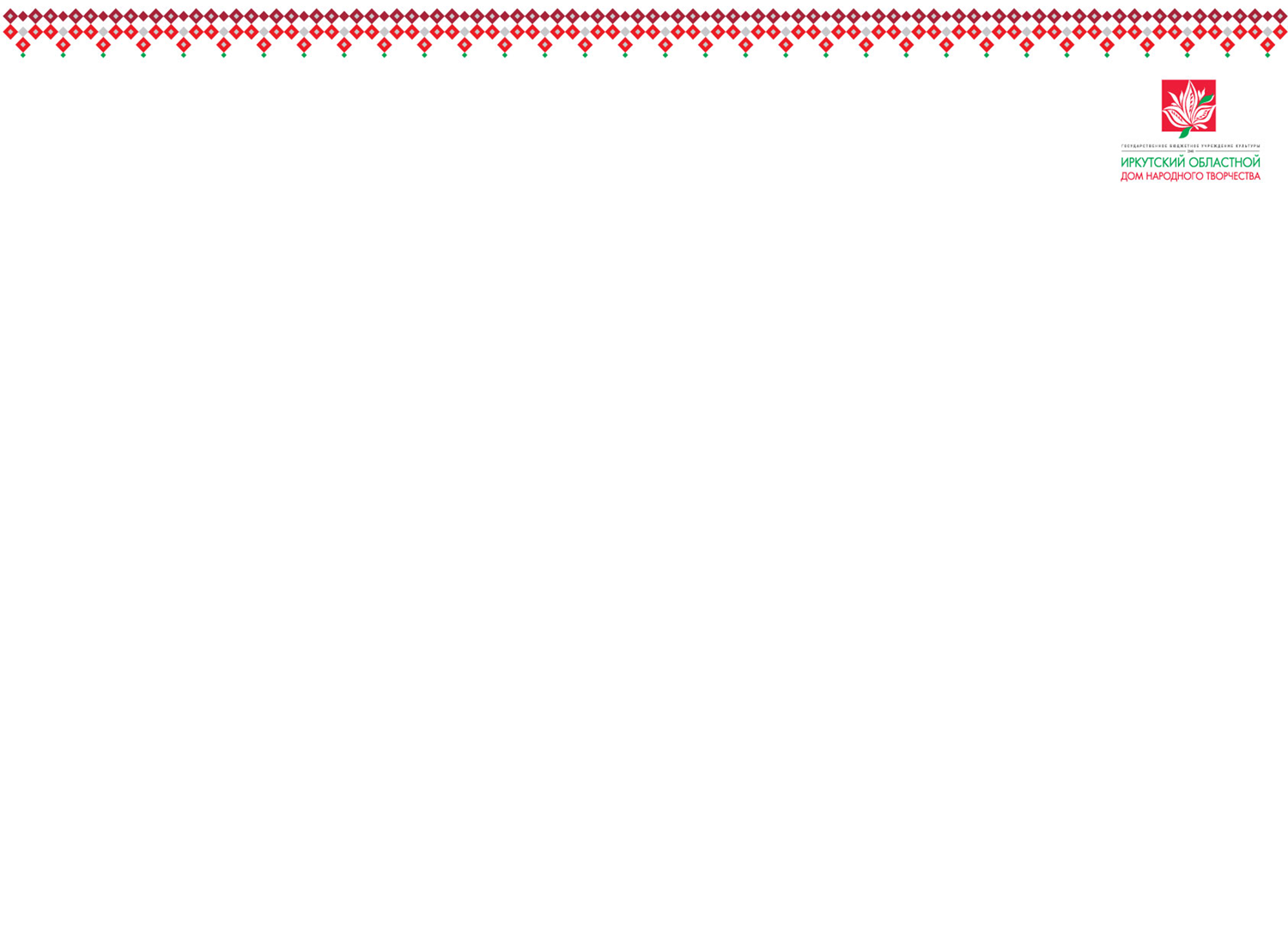 Рекомендации по услугам, исходя из целей:
Отказаться от учета посетителя (по заданию)
Сделать возможным проведение различных мероприятий
БЕСПЛАТНО
Услуга «Организация и проведение мероприятий »  с уникальным номером 900400О.99.0.ББ72АА00001
На территории РФ, с подходящими показателями объема
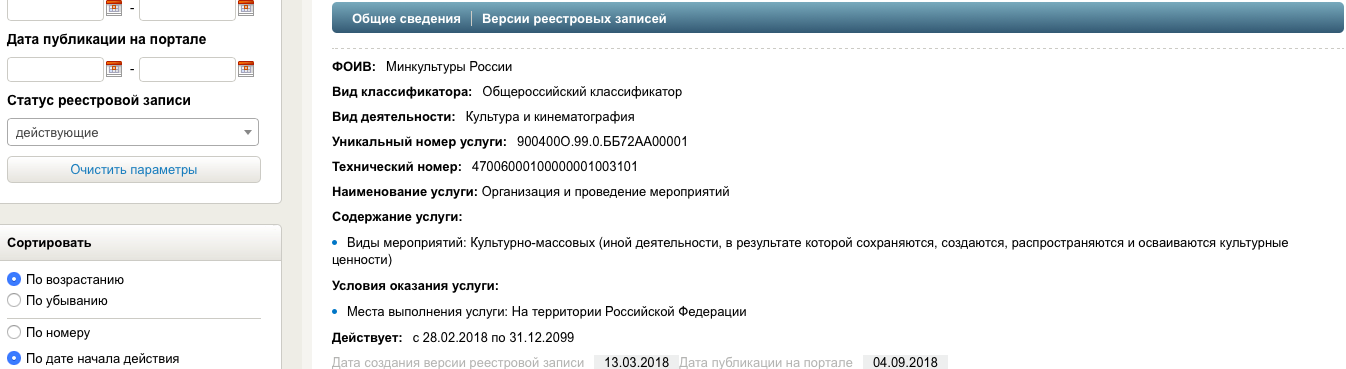 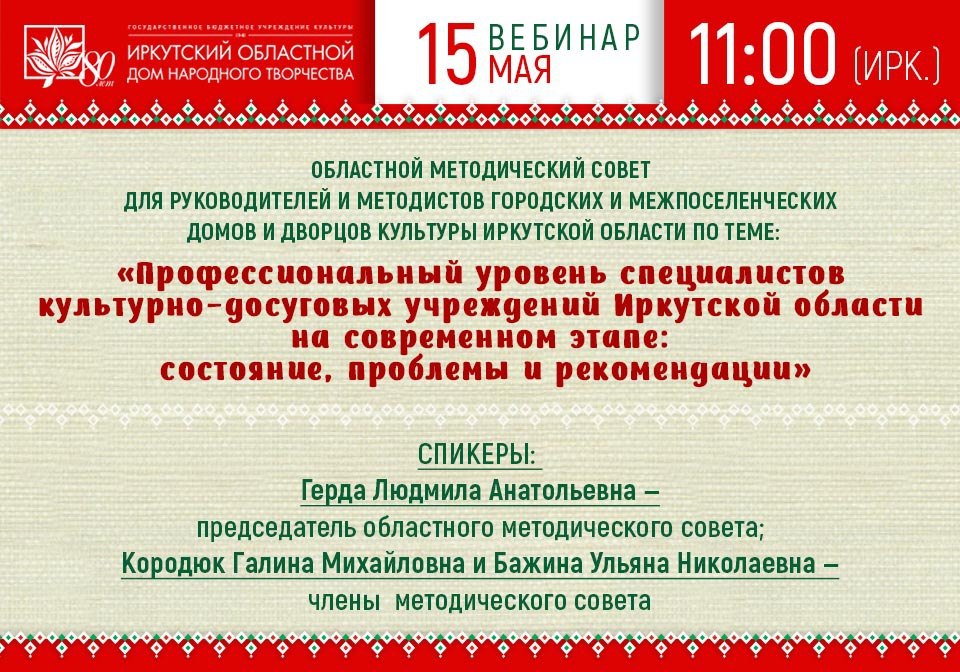 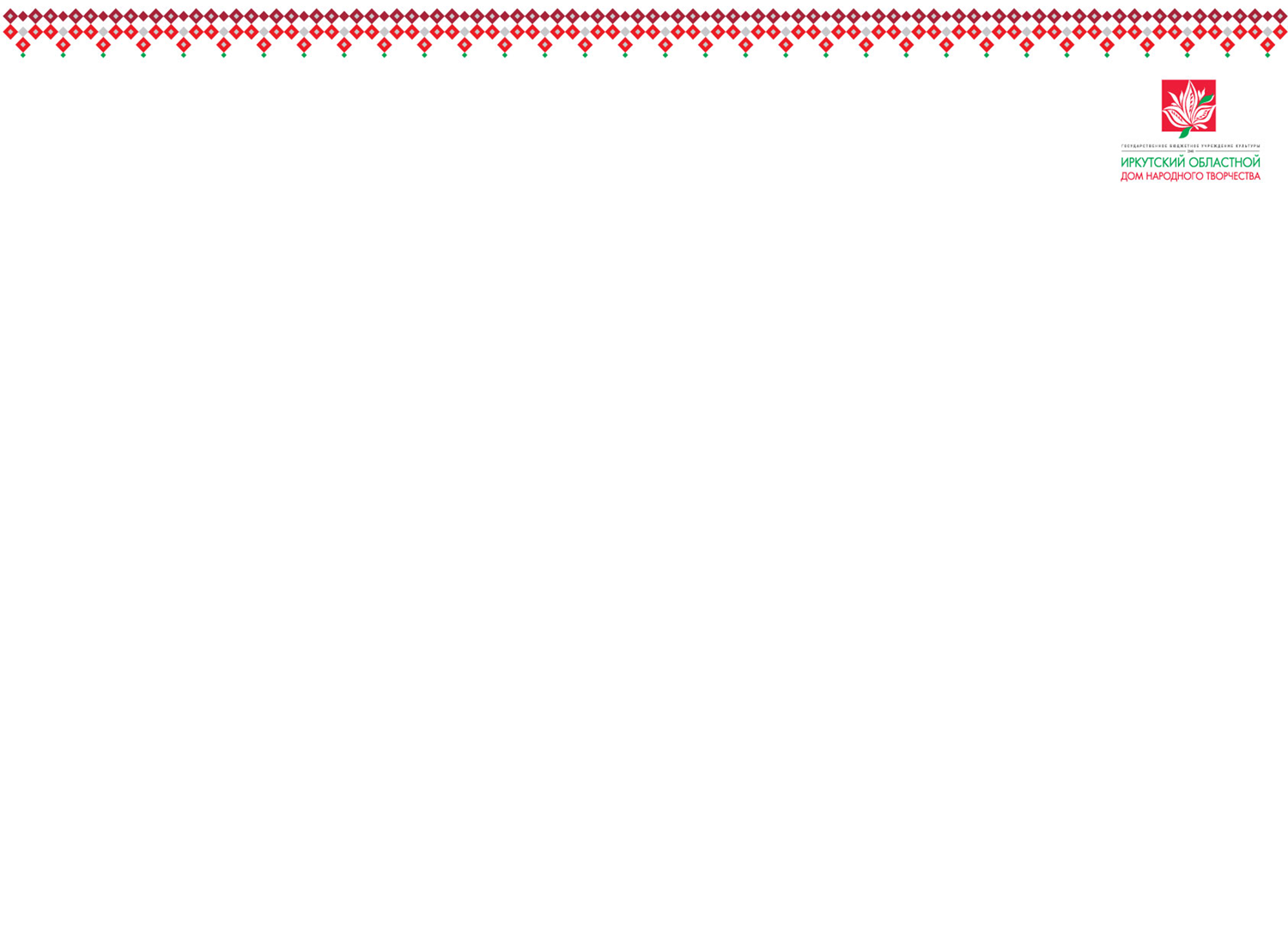 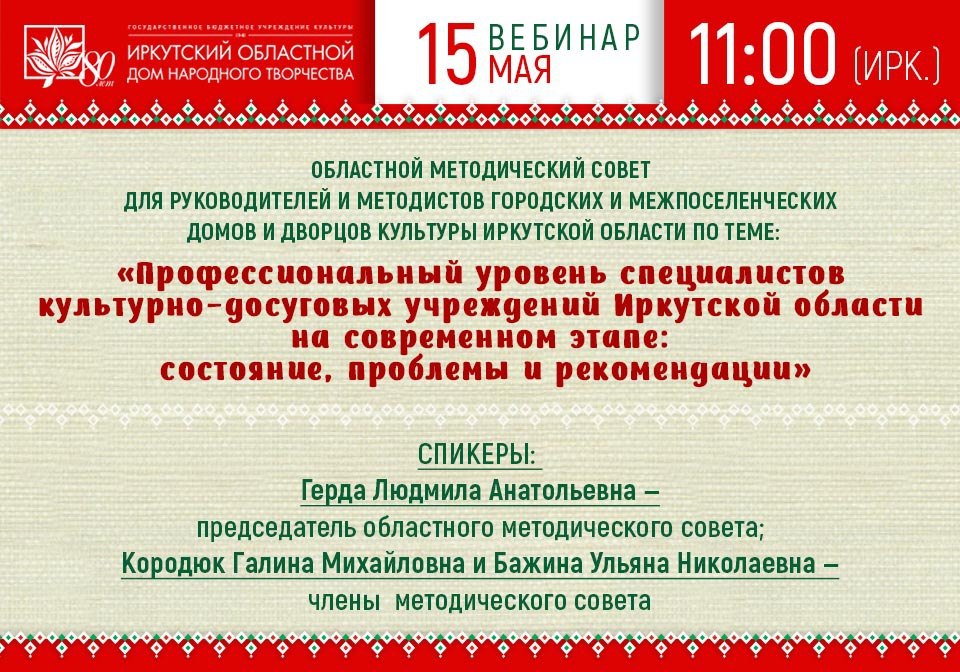 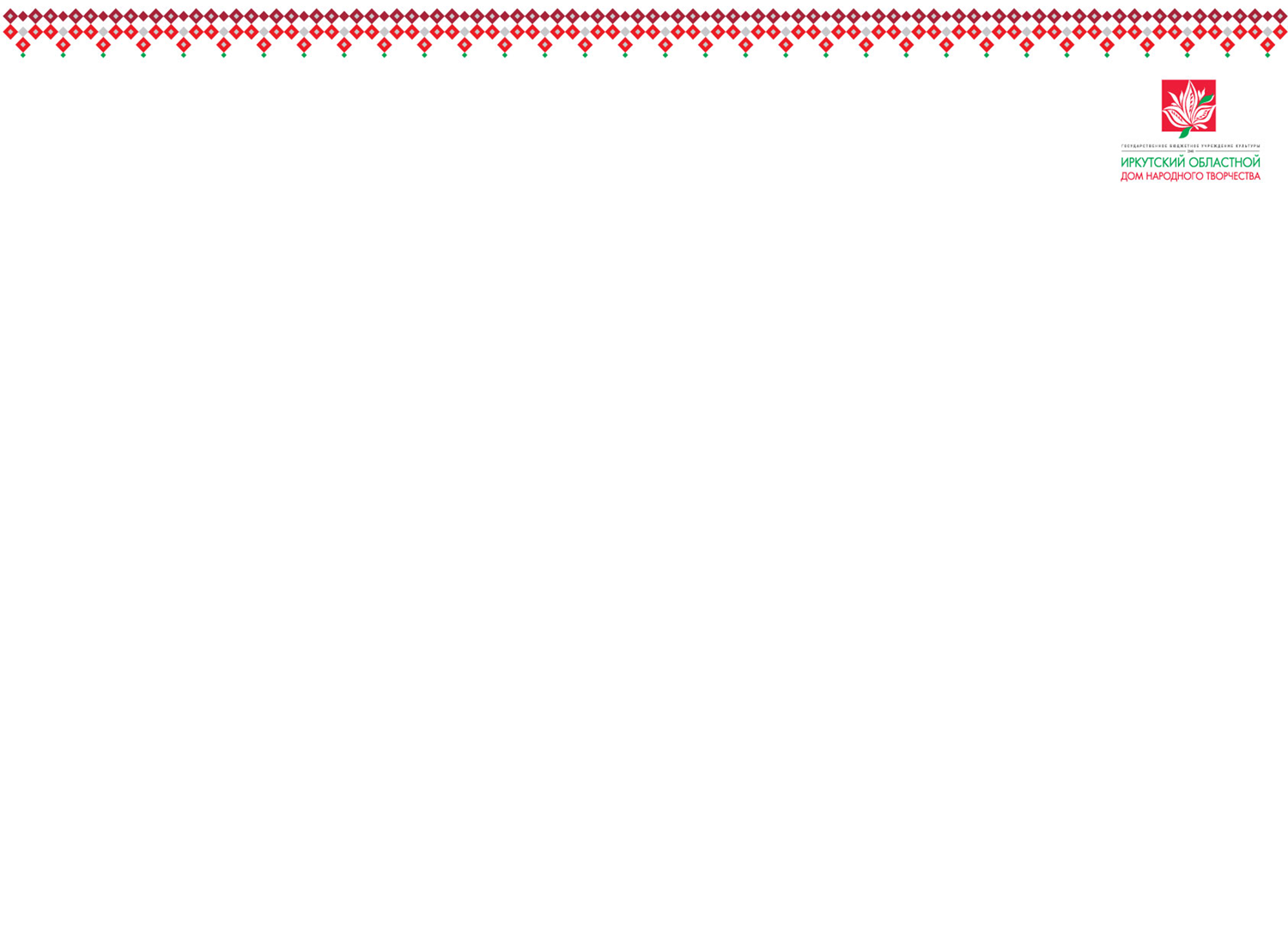 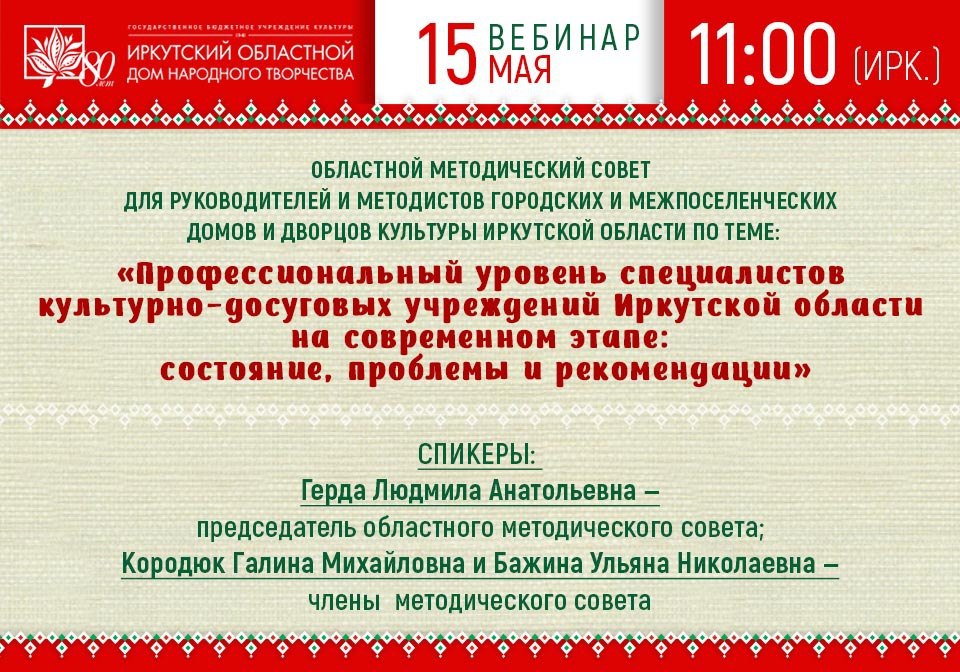 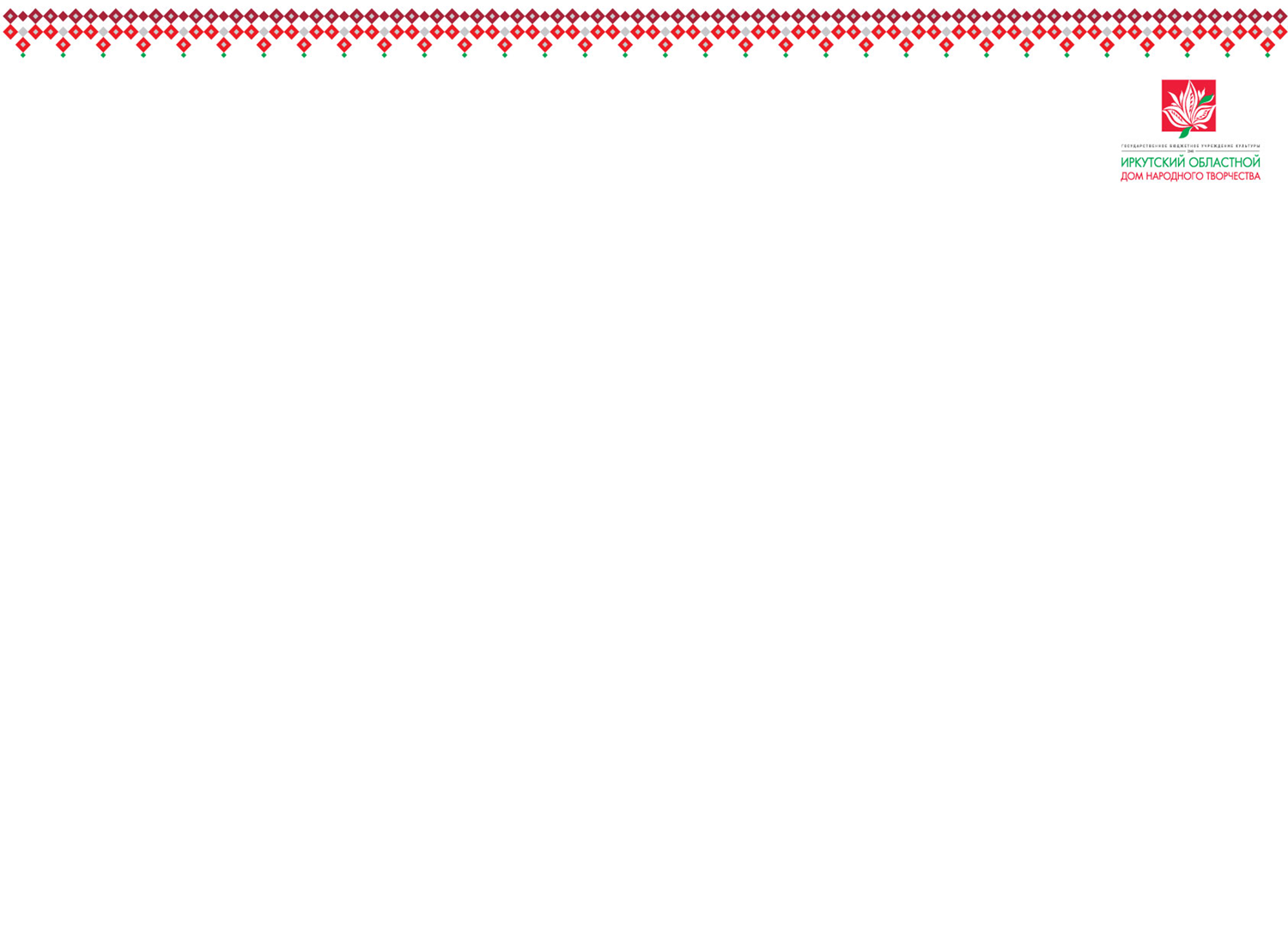 Формирование муниципального задания 2022
Услуга «Организация деятельности клубных формирований и формирований самодеятельного народного творчества»  с уникальным номером 949916О.99.0.ББ77АА00003 
ТОЛЬКО НА СТАЦИОНАРЕ, с подходящим показателем объема (без посещений)
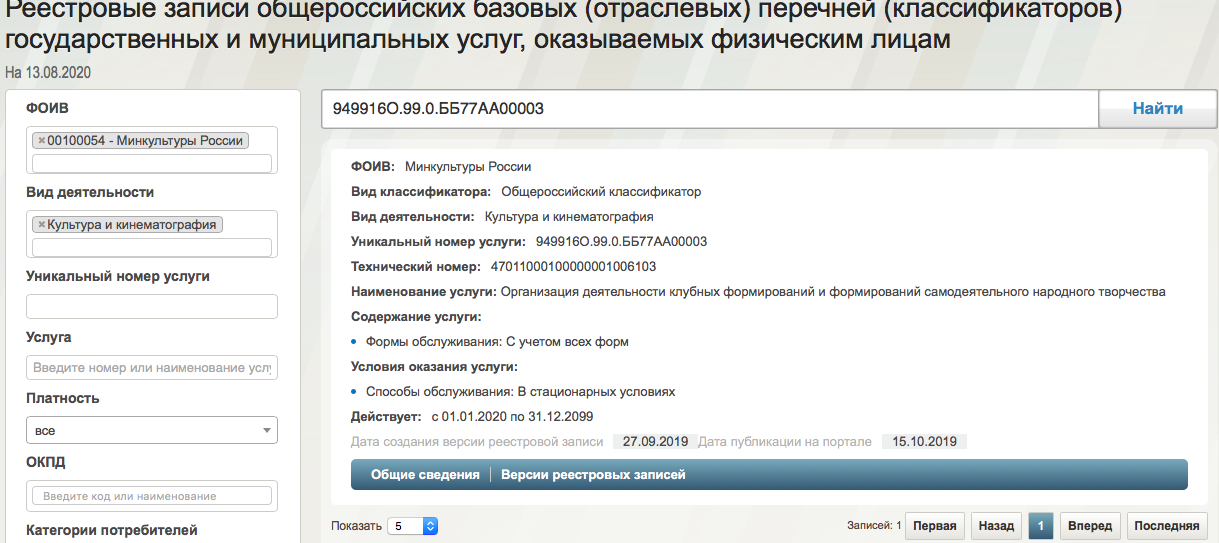 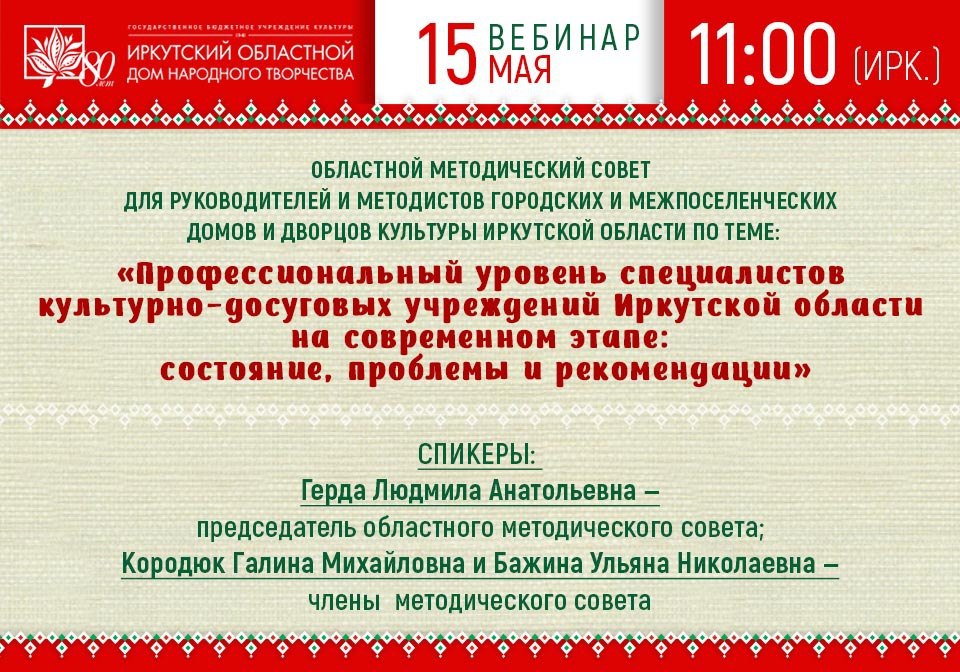 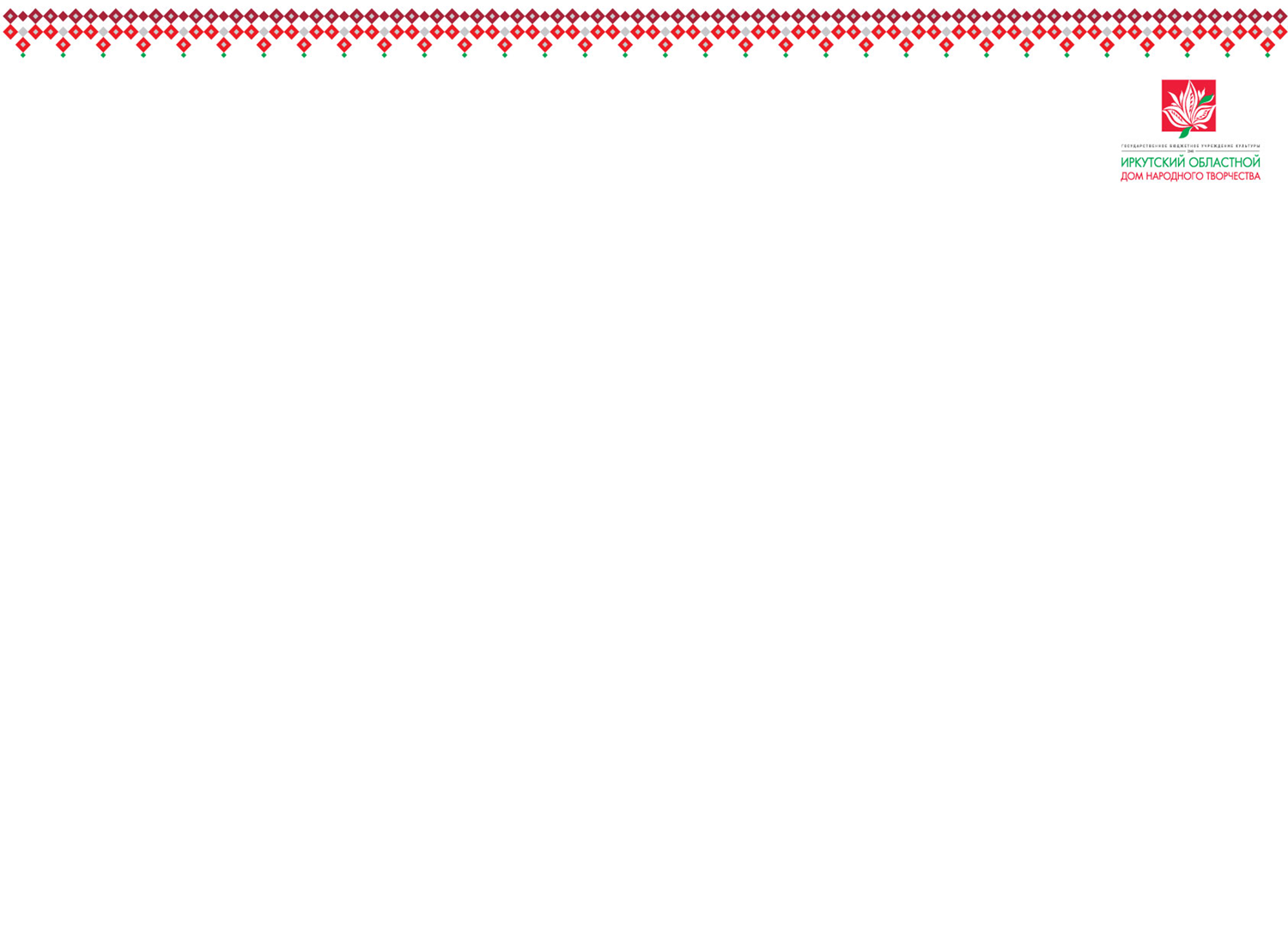 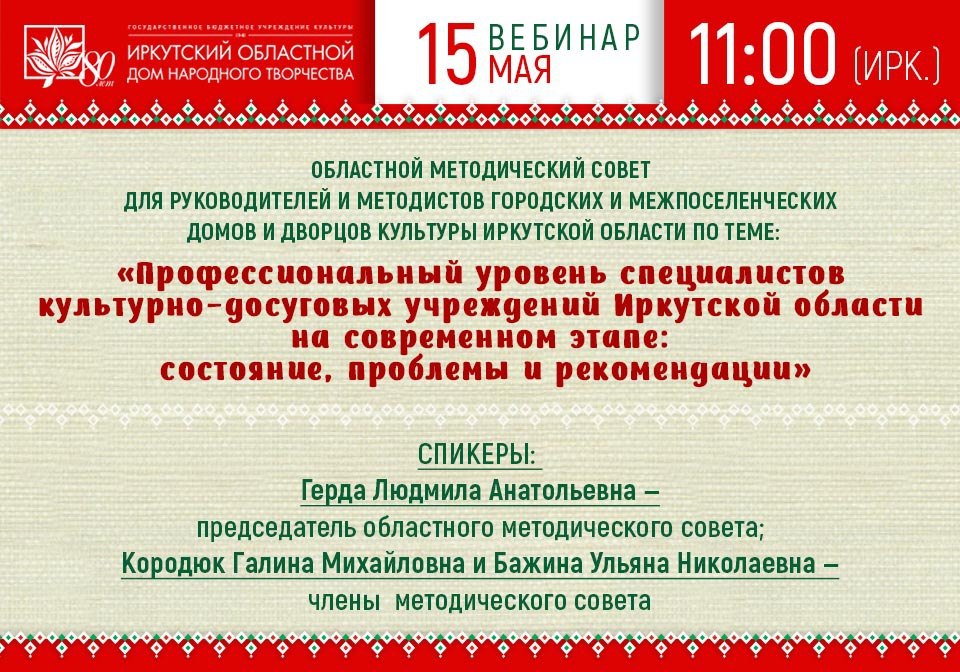 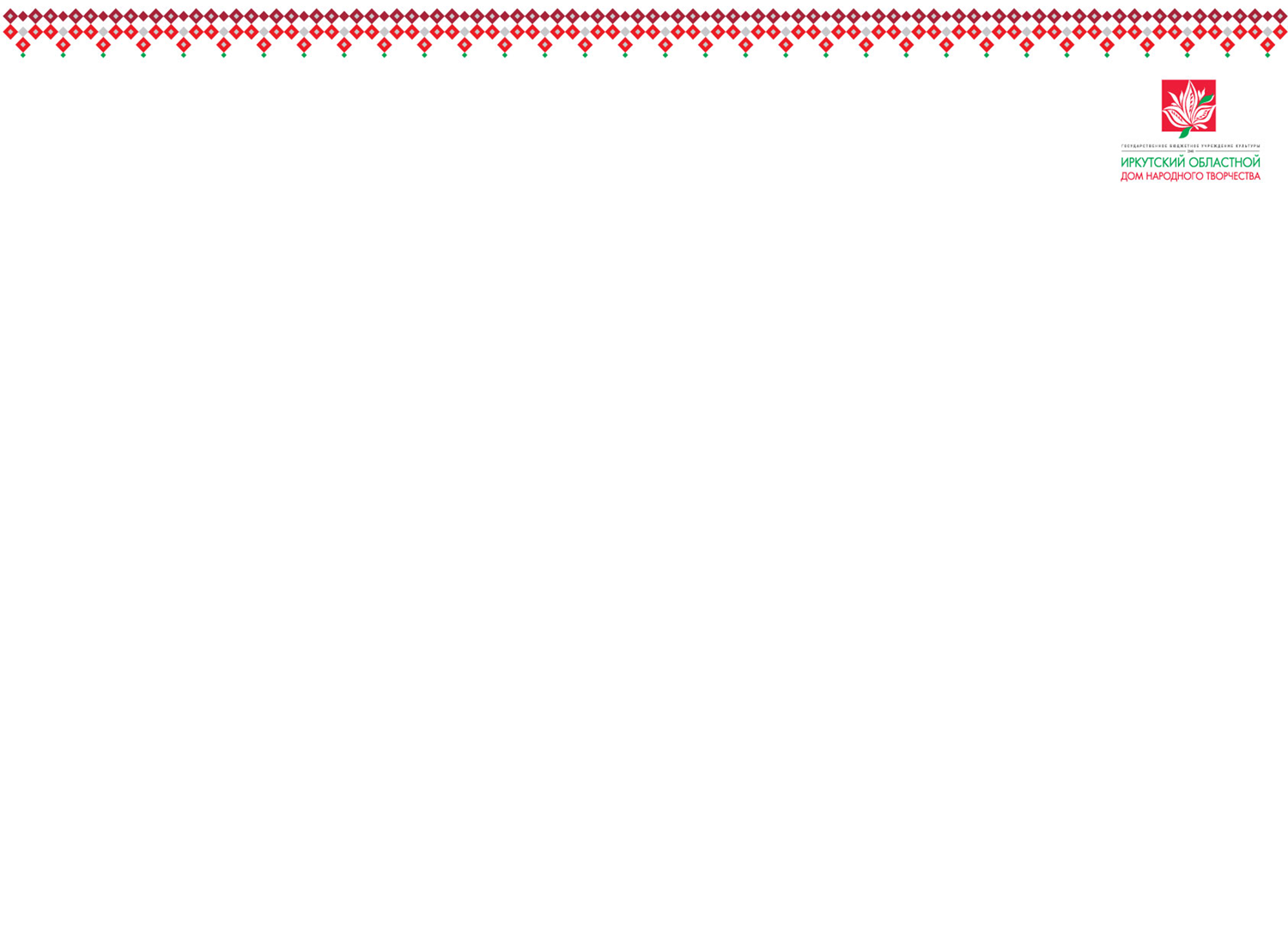 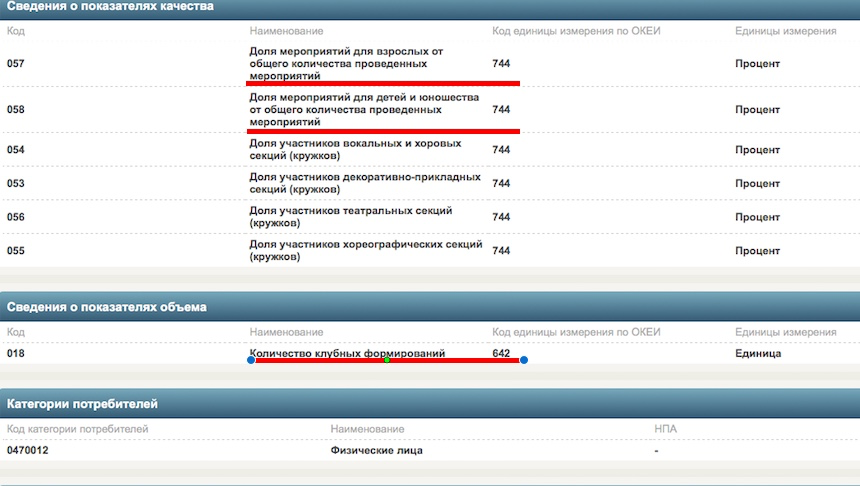 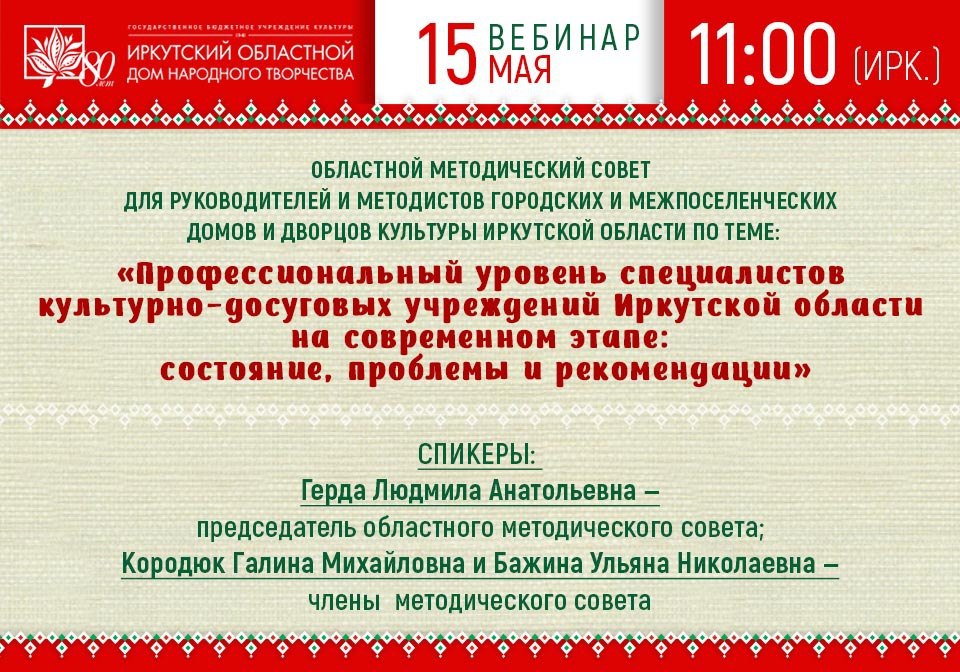 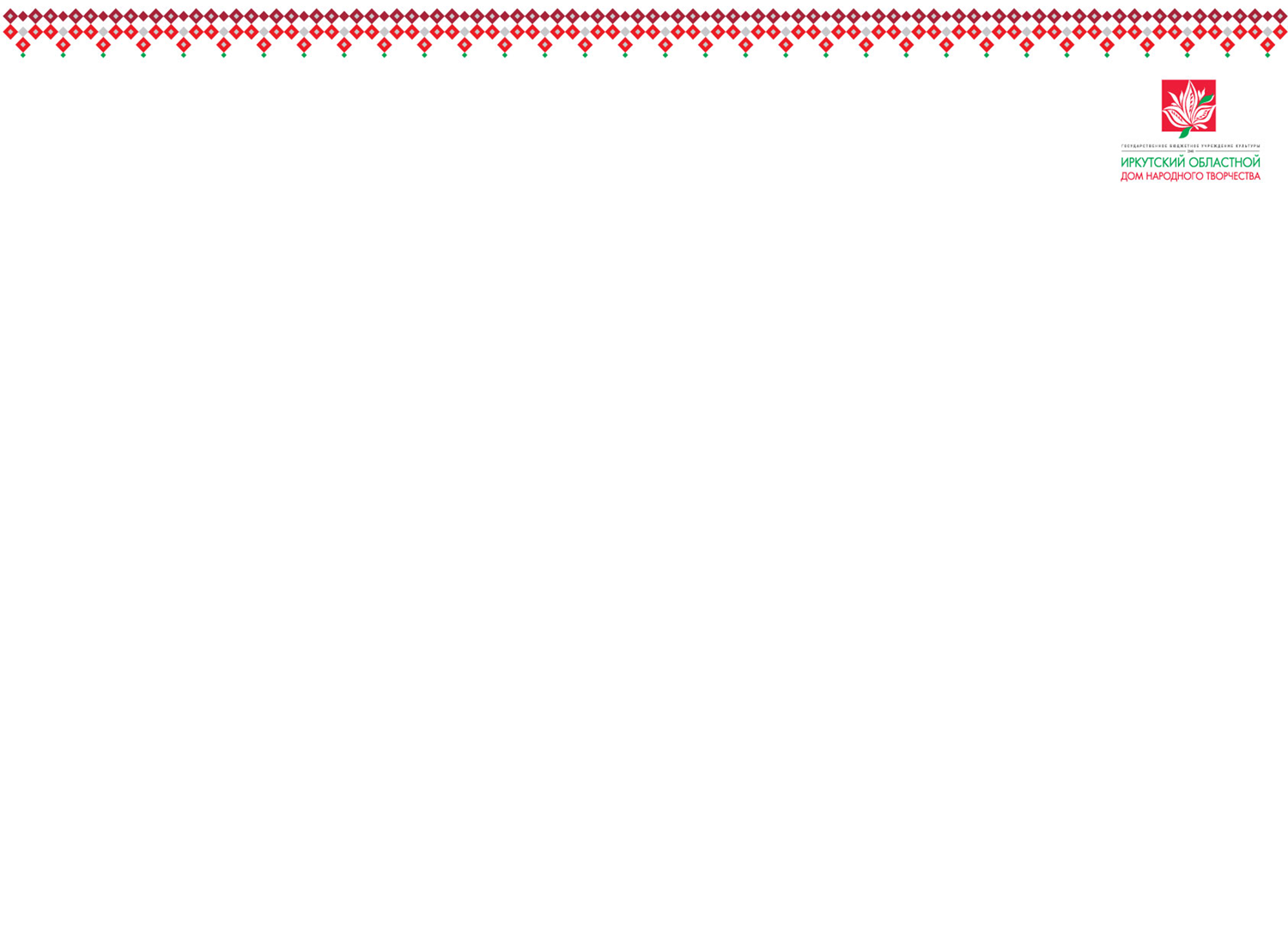 Благодарим за внимание!
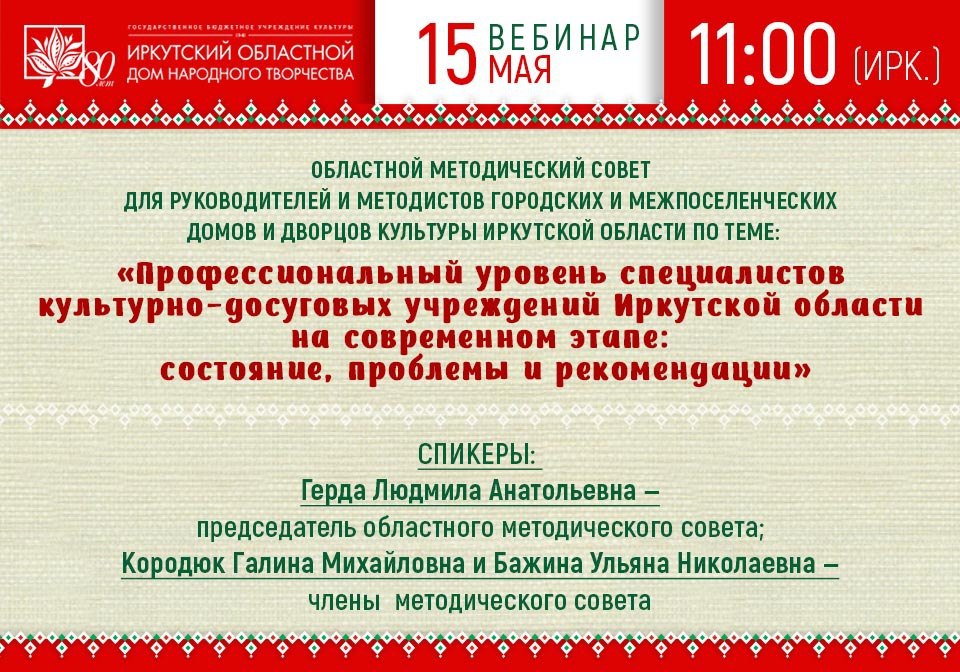